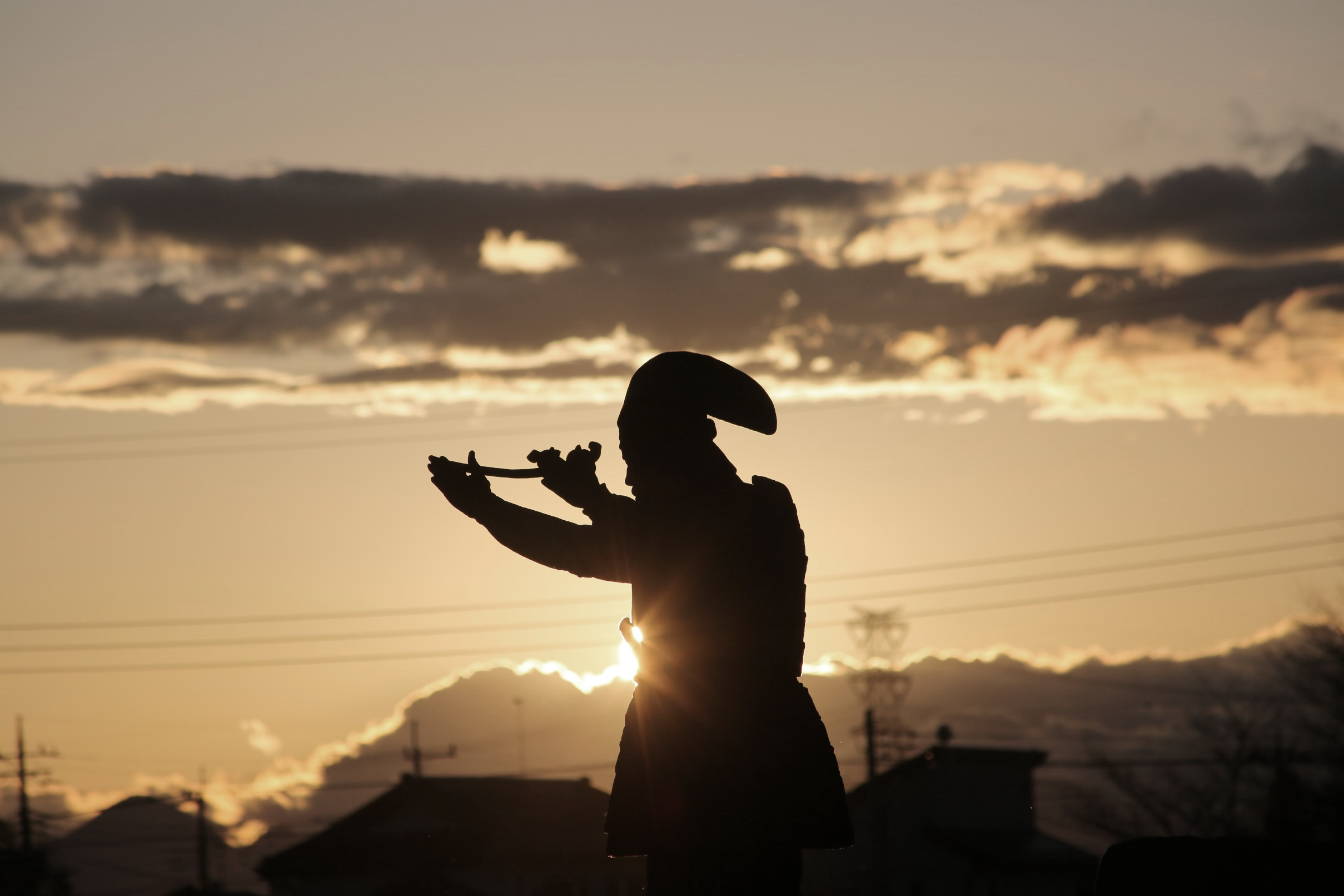 第４１回「 太 平 記 の里 」
            観 光 写 真 展
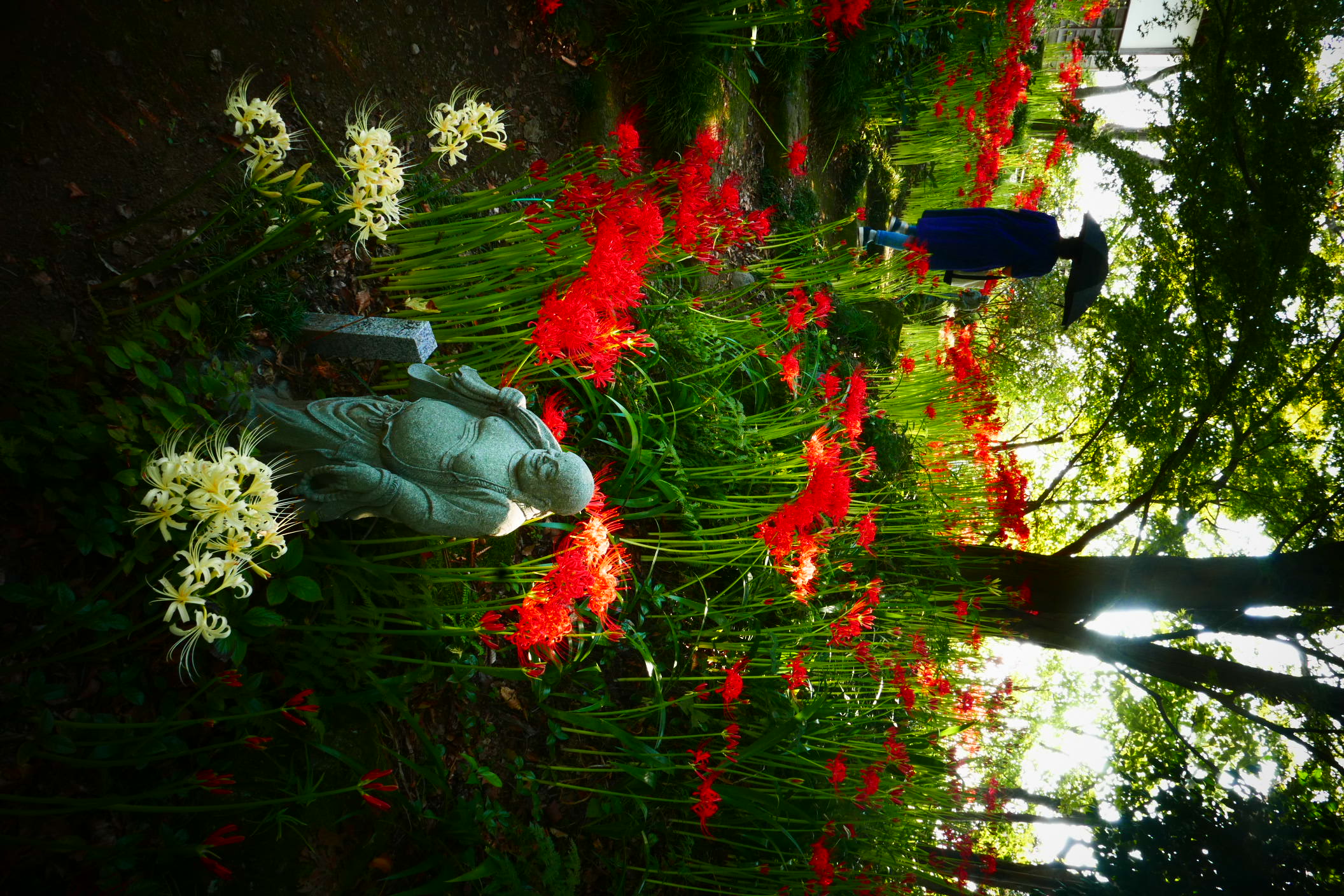 会場：①観光案内所ショーウィンドー
　　　（令和４年２月１６日[水]
　　　　～３月２日[水]）
　　　②イオンモール太田
　　　専門店街２Fイオンシネマ前　　　　　　　　　　
　　　（令和４年３月４日「金」
　　　　～３月１７日[木]）

主催：太田市観光物産協会
共催：太田市
協賛：（株）プロフォトセンター
協力：群馬県写真材料商組合太田支部
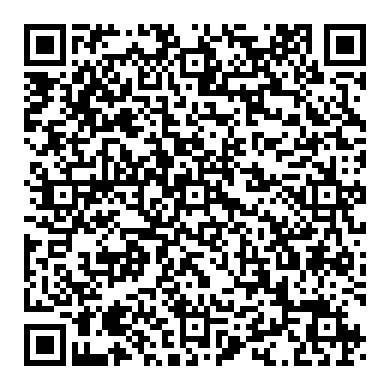 太田市観光物産ホームページ